Werkgroep gladheid-bestrijding op fietspaden
Mark Alblas (Meteo Consult)
1
Aanleiding
Winters 2010 en 2011
Veel sneeuw
Veel ongemakken voor fietsers
Veel kritiek op gladheidsbestrijding op fietspaden
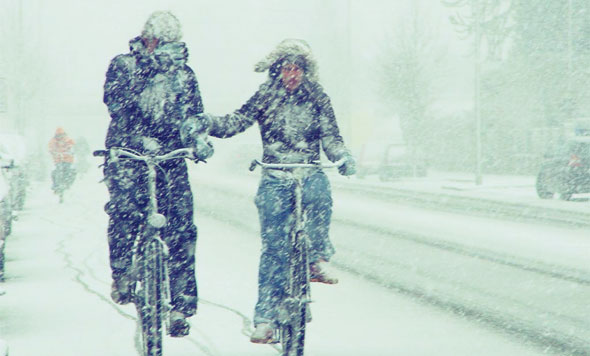 2
Werkgroep
Gestart voorjaar 2011
Vertegenwoordigers van:
Gemeentes (4)
Provincies (2)
OMRIN
Aebi Schmidt
Meteo Consult
Fietsersbond
3
Doel van de werkgroep
Vergroten kennis bij beheerders 
Praktische adviezen bij verschillende winterse omstandigheden over:
Methodes
Doseringen 
Praktische handreikingen beleid- en uitvoeringsplannen
4
Onderzoeken
Vergelijking methodes en doseringen

Vergelijking temperatuur- en zoutgedrag rijbanen en fietspaden
5
Methodes en doseringen
Gemeente Apeldoorn
Winter 2011 – 2012
4 Proefvakken, 2 asfalt en 2 elementen
Aanbrengen zout:
Strooien
Sproeien 
Verwijderen sneeuw:
Ploegen
Borstelen
Vergelijking op basis van gemeten stroefheid
6
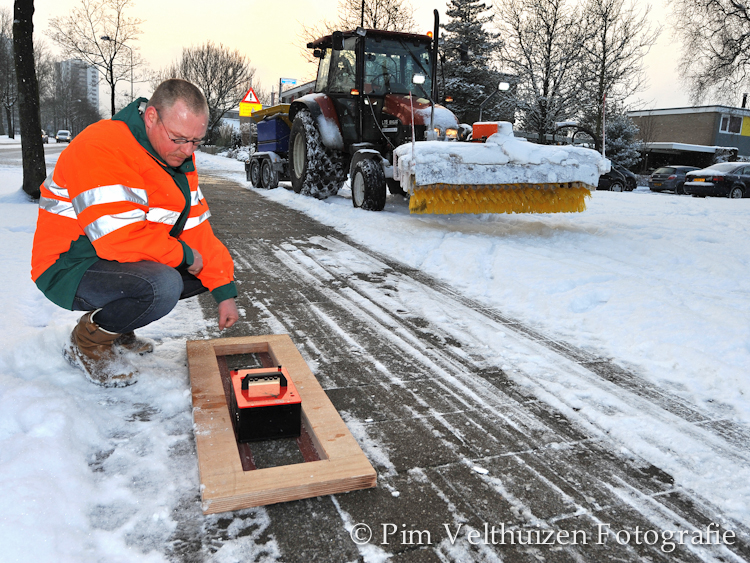 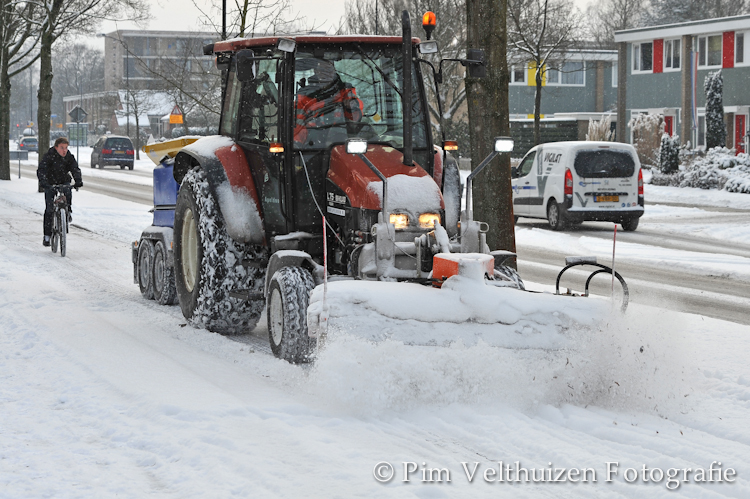 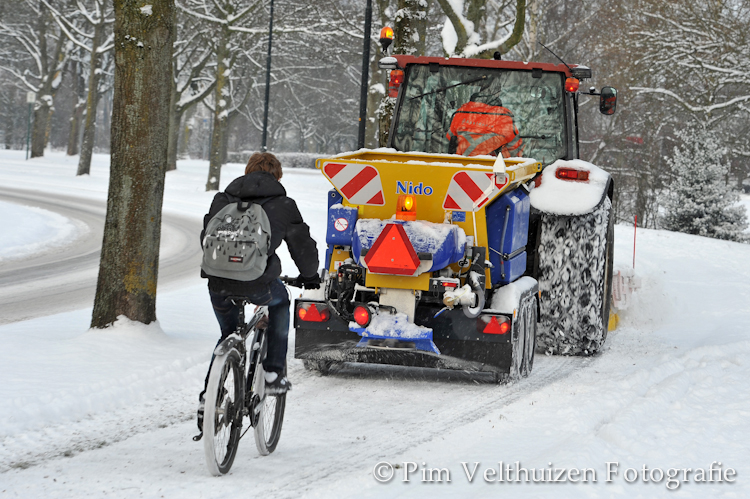 7
Methodes en doseringen 
Conclusies?
Meten stroefheid erg moeilijk
Daardoor “harde” conclusies niet mogelijk

Vanuit waarnemingen lijken sproeien en borstelen goede methodes voor toepassing op fietspaden
8
Resultaten werkgroep
Publicatie (verwacht voor de zomer):

1 Procesvoorbereiding
2 Basisgegevens
3 Techniek
4 Beleidsplan gladheidsbestrijding
5 Uitvoeringsplan gladheidsbestrijding
6 Gladheidsbestrijding op voetpaden
9
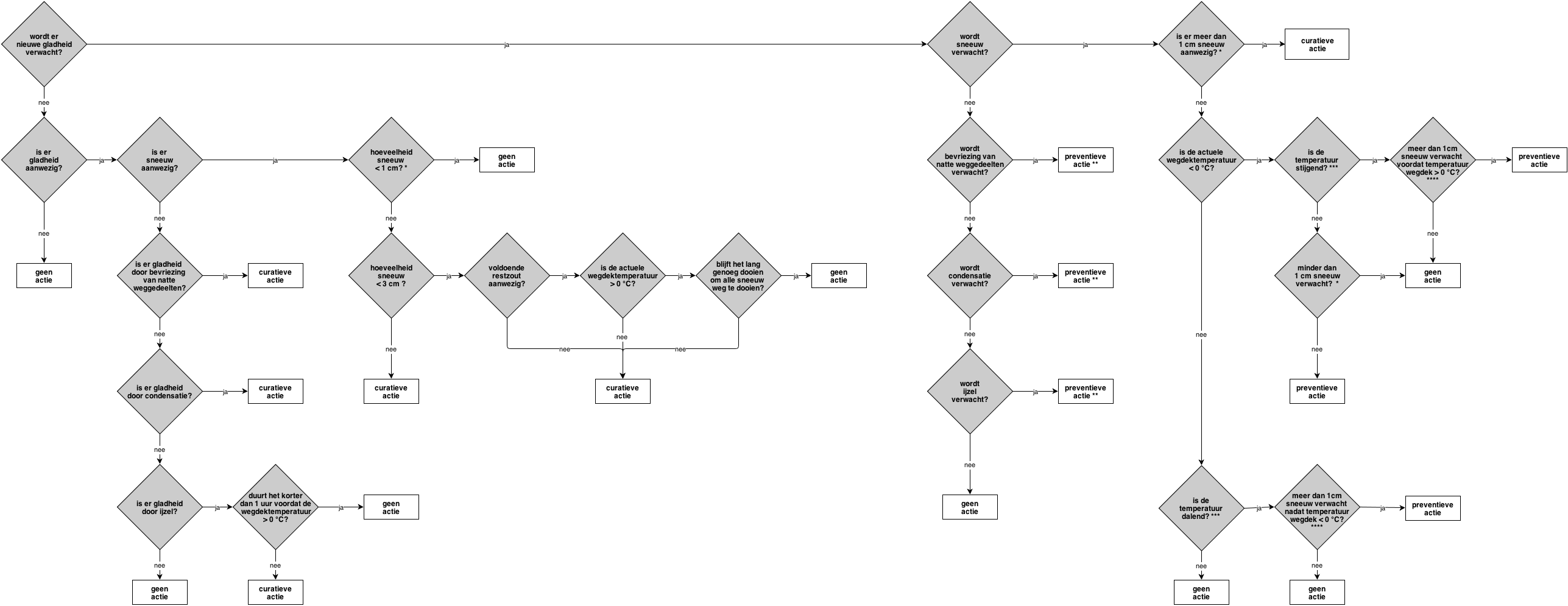 10